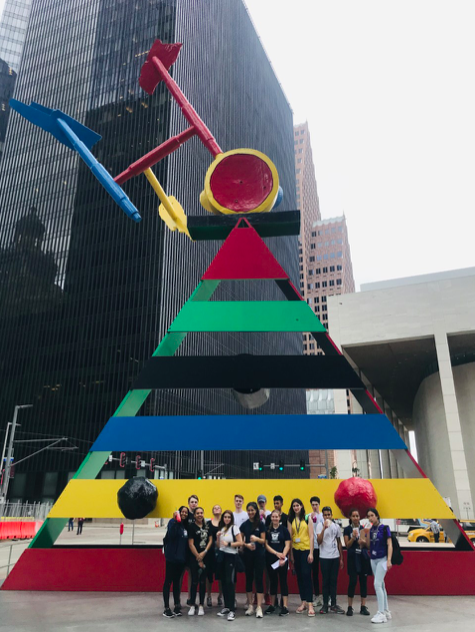 IA Section D – Analysis
D: Written analysis (0-8 marks) – 1,350 words
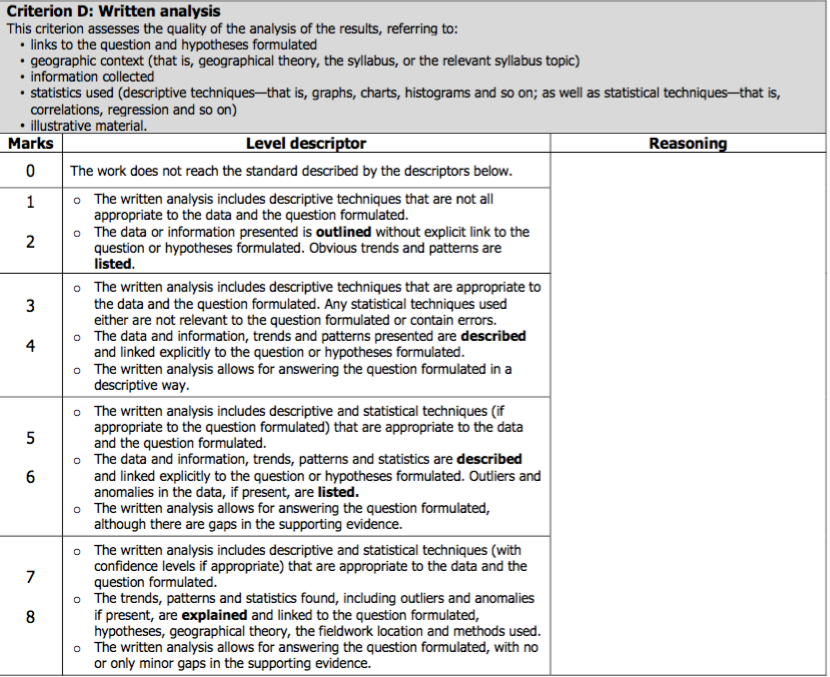 Checklist 1….
Checklist 2…..
Correction to the above checklist: Ensure that you accurately conduct a statistical test e.g. Spearman’s Rank. You need to explain the findings of your statistical test and relate them to your coursework question.
Think back to your questions you posed in section A
This is where you answer (or say if Houston did or did not meet the expected theory)
The building height will decline as you move away from the core
The quality of the environment will worsen as you move away from the Core
The number of pedestrians will decrease as you move away from the core
The quality of shops will decline as you move away from the core
There will be more high order services in the core than the frame
What are the characteristics of the CBD?
Make sure that you are referring to this theory and terminology  throughout and also making link to the specific locational characteristics of Houston
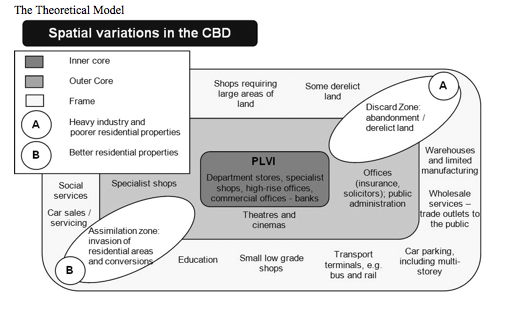 Core frame model expectations
This is the section where you describe and explain your results. It maybe done as a separate section, or incorporated into your data presentation section. This section is extremely important because it is where you prove or disprove your hypotheses.
 Things to Remember
 
When describing graphs and maps clearly refer to which graph/map you are talking about i.e. graph one / figure 3.2  shows that……….
When describing graphs or maps you must use figures and units and where appropriate dates i.e. Location 1 had the most pedestrians with 57.
When describing graphs, tables and maps make sure that you relate them back to your hypotheses (if you are using them). If you don’t prove or disprove your hypotheses then your questions are irrelevant.
Remember it does not matter whether your analysis proves or disproves your hypotheses. It also does not matter if your findings are inconclusive as long as you clearly state this in your analysis.
You must explain your results. If there are anomalies (things that don’t fit the trend) or results that don’t match your predictions try and explain why. Traffic might have been lower than expected because of a road closure or pedestrians might have been more than expected because of a market
Compare data between the weekday sample and weekend sample
Relate your analysis back to theory i.e. core frame model.
Manipulate your data using a statistical technique e.g. Spearman’s Rank correlation.
Locational characteristics of Downtown Houston
Tips: 
You don’t have to mention every single location in analysis
Try to look for patterns- these may be clear in some of the mapping data presentation. 
Be clear about location specific anomalies
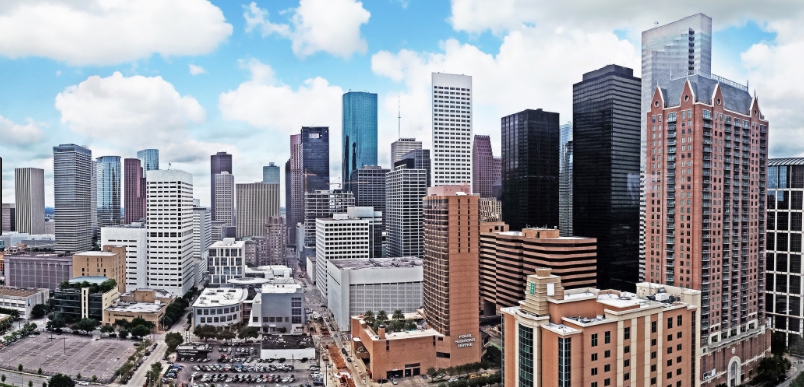 Refer to field trip-follow up PPT
Site 1: Chevron buildings
Edge of CBD but does show some characteristics of the core (i.e. TNCs, tall buildings) but also car parks
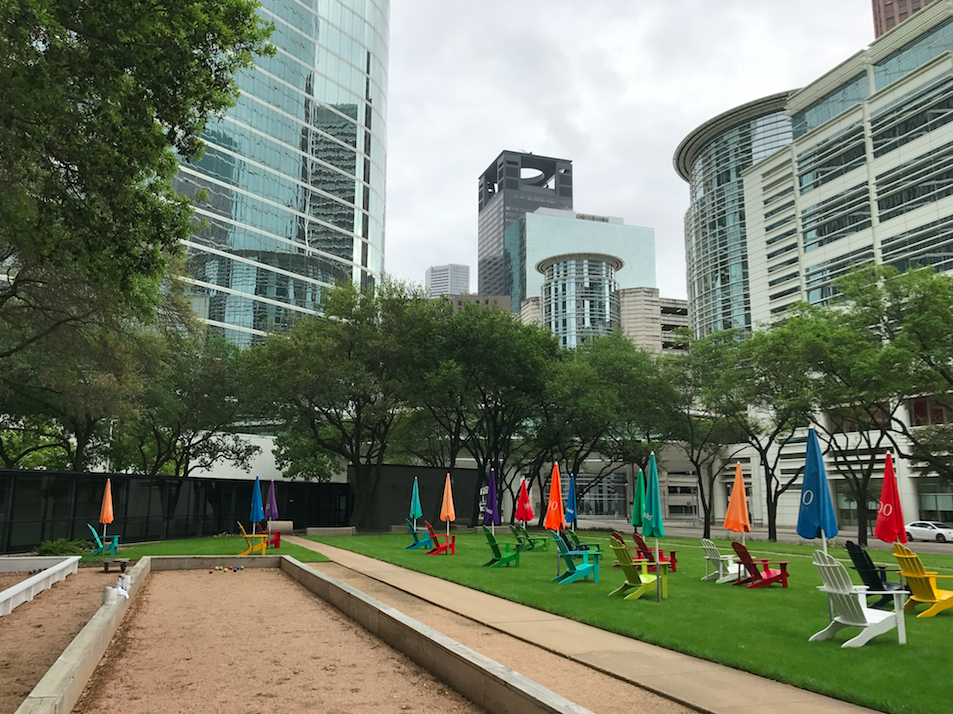 Site 2: Cathedral
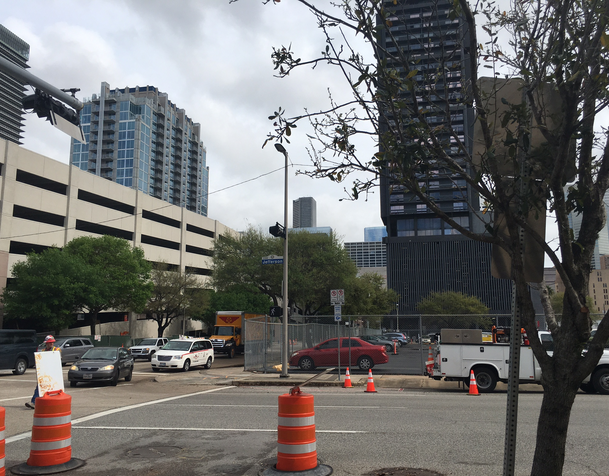 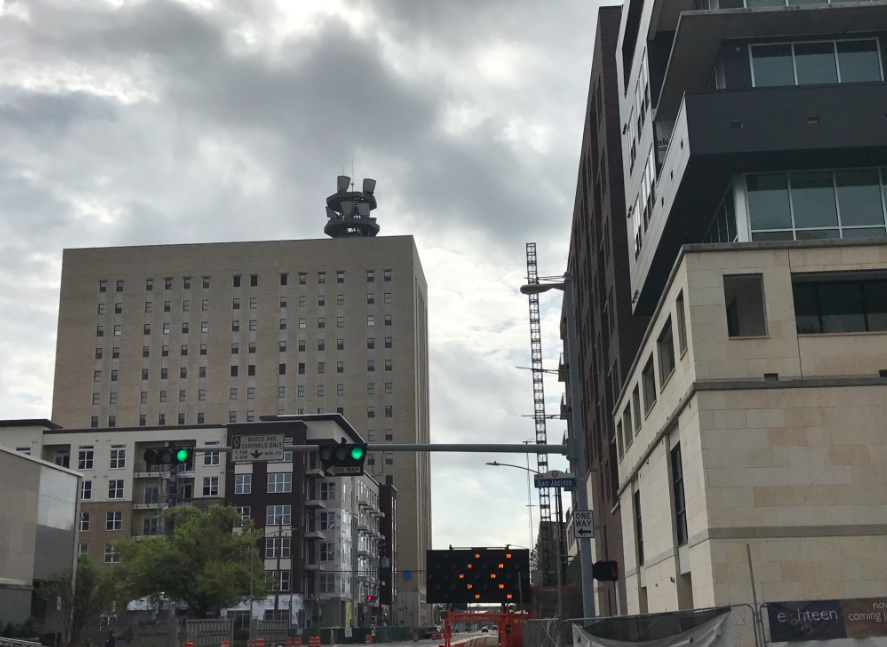 Redevelopment- new apartments
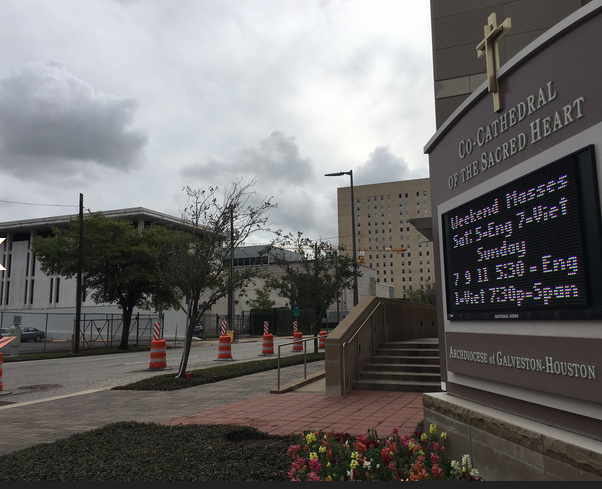 Cathedral (modern) so on the edge. 
Evidence of regeneration of brownfield sites around area- new hotels e.g. Holiday Inn and new apartments 
St. Joseph's hospital nearby
Site 2: Cathedral
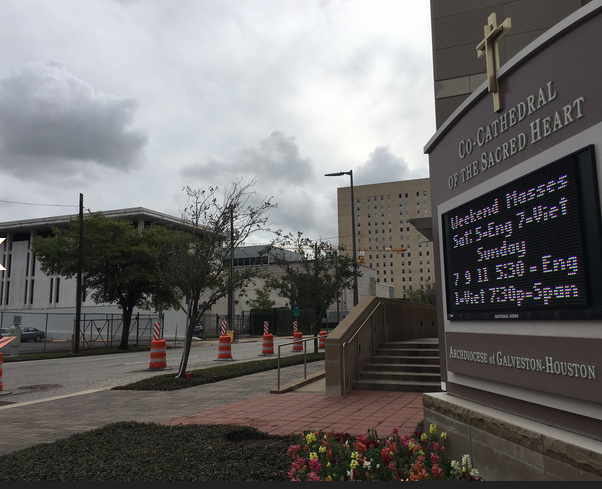 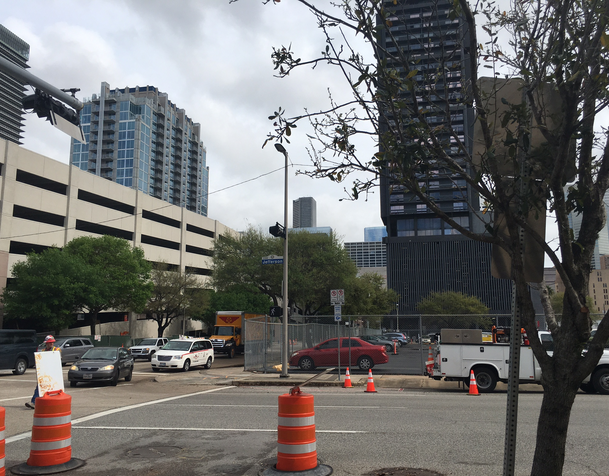 Is this where a cathedral may be found in European city? 
Why may new developments be created here? 

Other land use in area:
Hospital- why would this land use be unlike to be in the core?  
Disused land- is this a sign of  the frame? 
Regeneration- why may this be happening here?
Site 3: Toyota Centre
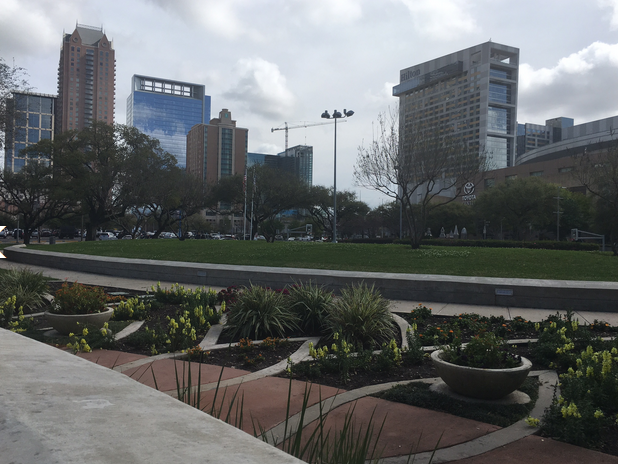 Many car parks etc. to support major sports and concert venue 
Landscaping/ park to make area attractive for visitors
Site 4: Discovery Green (zone of assimilation?)
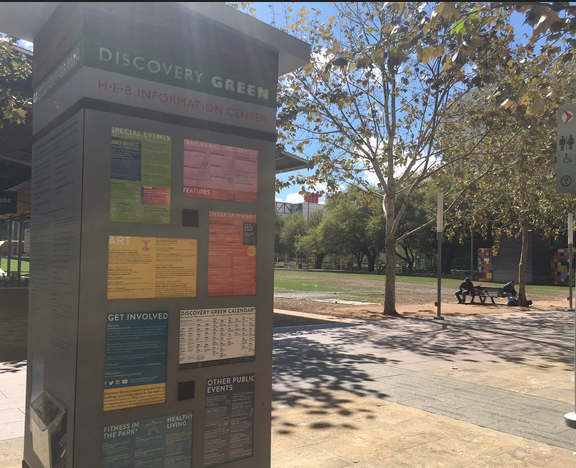 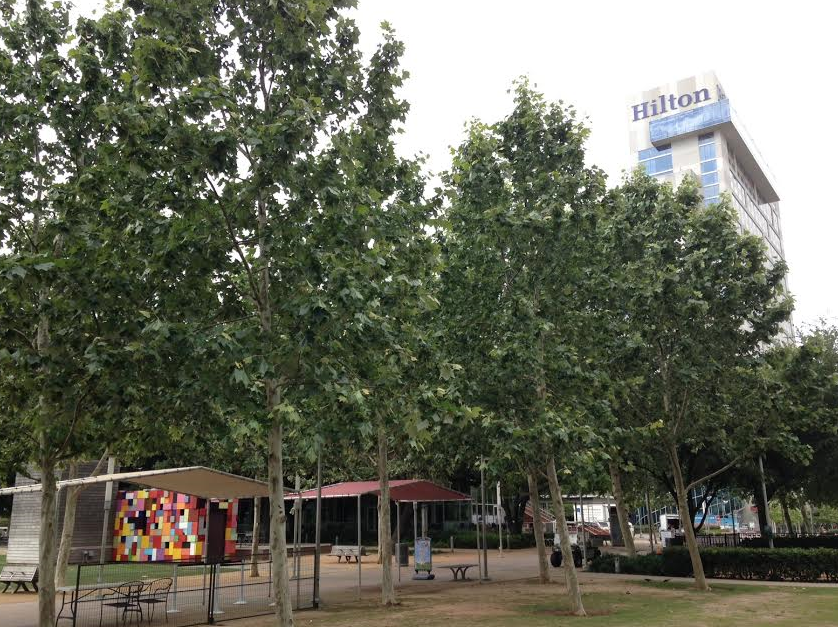 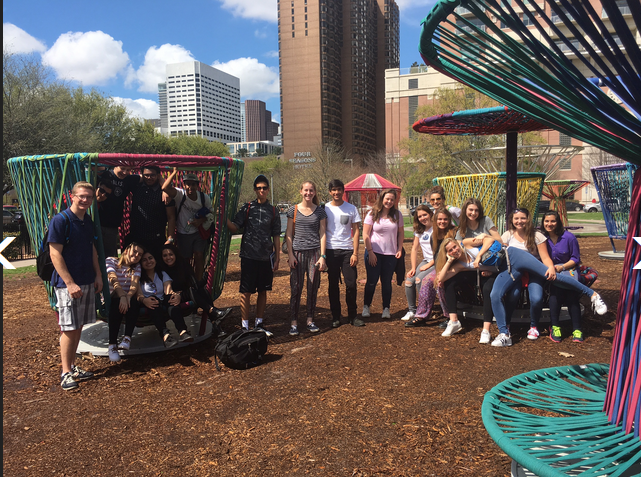 Green space- playgrounds/ lakes etc- why have they placed this in the CBD? 
New hotels- why would this land use be here? 
Restaurants-why would this land use be here?  
Convention centre- why would this land use be here? 
New development- building height? 
Centre for events in Houston i.e. Superbowl celebrations and marathon etc. 
.
Redevelopment in area: Zone of assimilation
2017
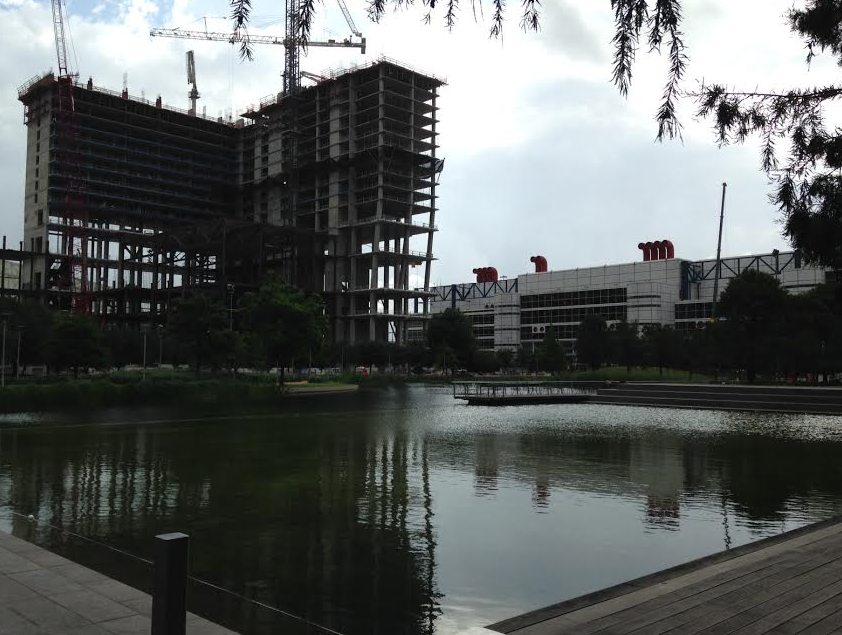 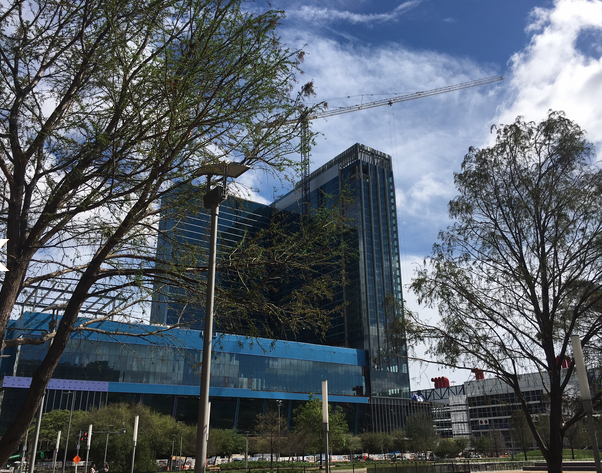 2016
2015
http://www.cnn.com/2017/01/23/travel/marriott-marquis-houston-texas-shaped-lazy-river/
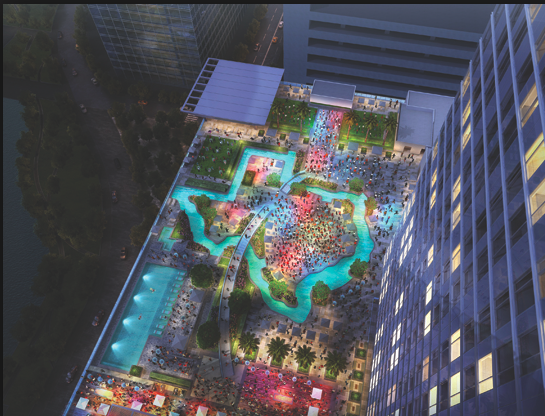 The $360 million Marriott Marquis, which opened in December, has 29 floors, 1,000 guest rooms and 52 event rooms with more than 100,000 square feet of space, including a 39,000 square-foot ballroom.
Discovery Green: Centre for activities
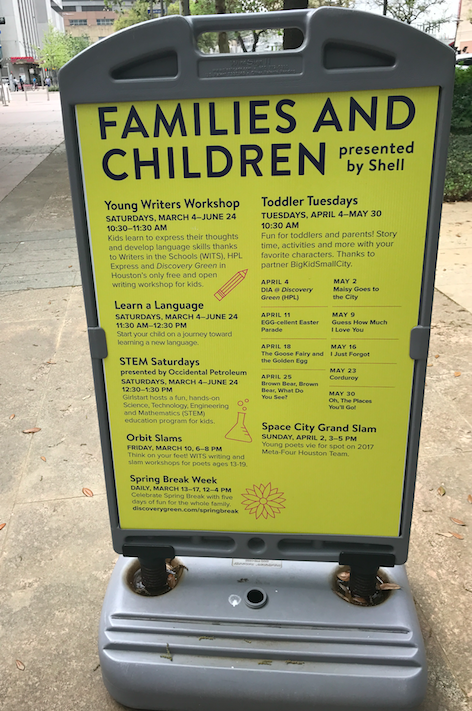 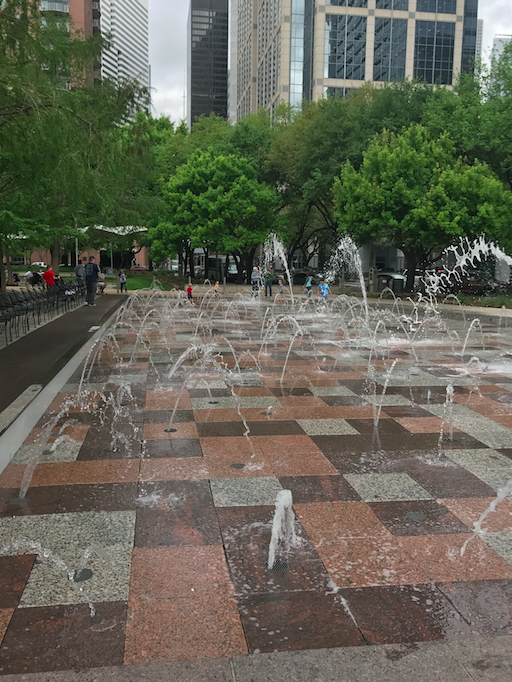 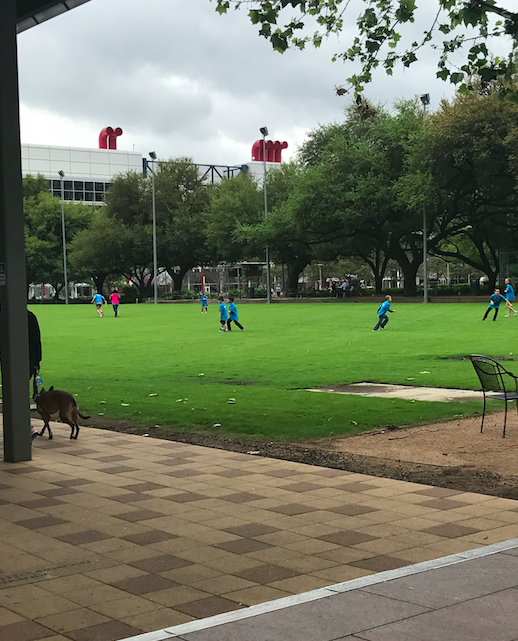 2019
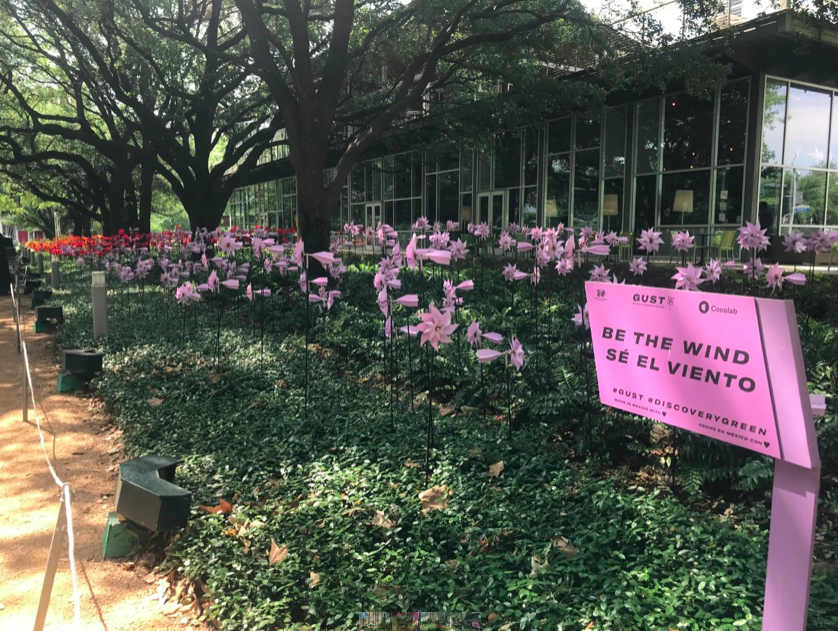 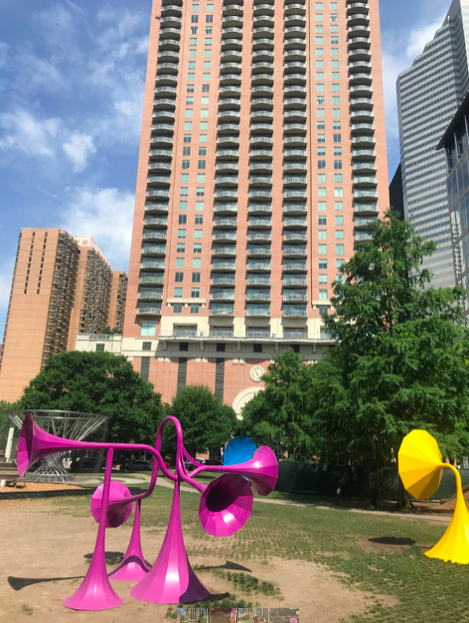 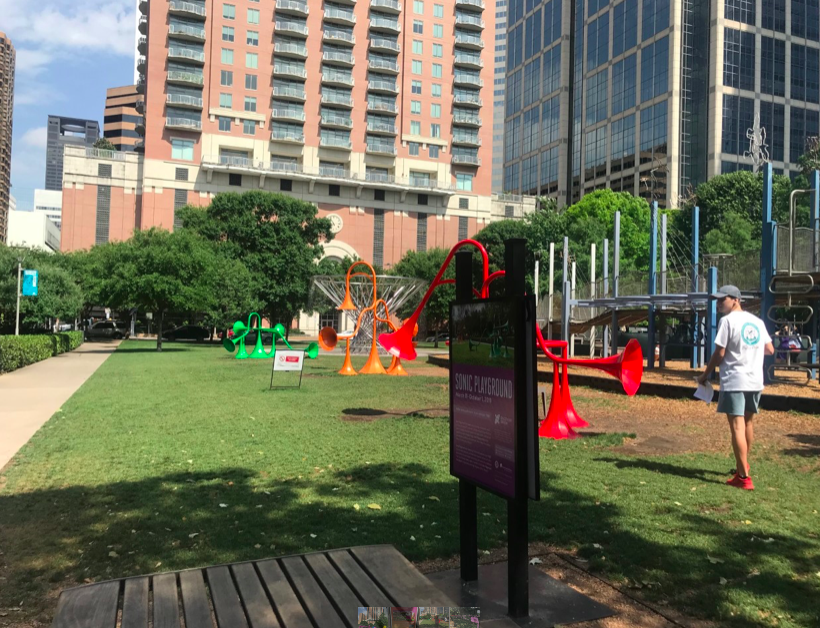 Temporary art instillations to increase environmental quality and interest for visitors.
Possible theory
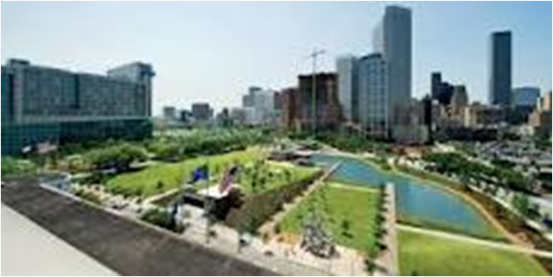 What is the importance of parks in urban areas?
Escape from urban stress
Moderate urban microclimates
Individual and community health benefits
Ecological understanding and sustainability
Preserve natural and cultural heritage- e.g. museums and woodlands
Prevent conflict in urban areas- skateboarders/ football/ cycling/ jogging etc…
Possible theory
http://greenfieldgeography.wikispaces.com/The+leisure+hierarchy+and+intra-urban+patterns
Source:
Possible theory
Zone of Assimilation – areas into which the CBD (and its characteristics) is expanding. The process by which areas of cities are improved through investment and development is known as… URBAN REGENERATION
Site 5: Minute Maid Park
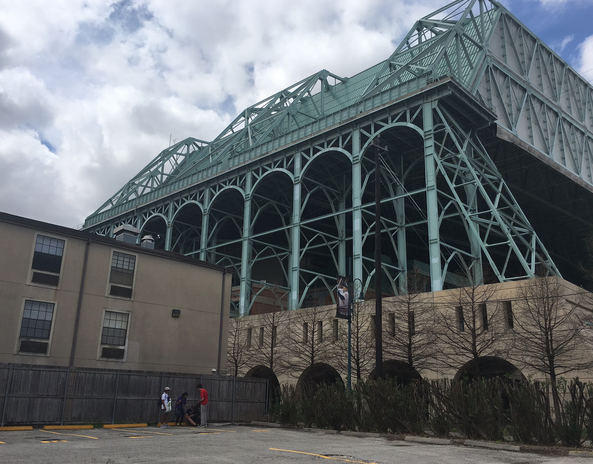 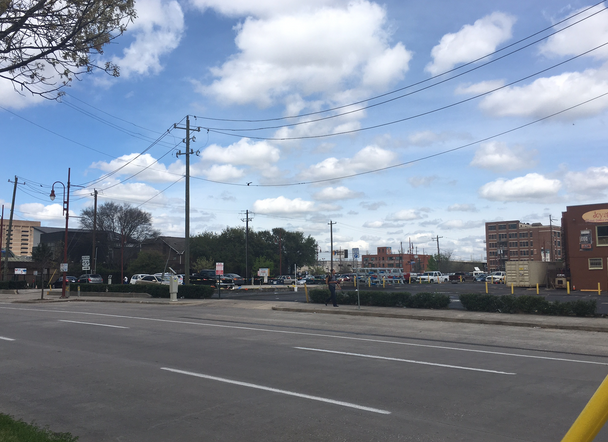 Baseball ground
Homeless shelters
Salvation army/ women's centre
Car parks
Bail bonds
Bars
Site 6: Sheriffs office/ Jail District (zone of Discard?)
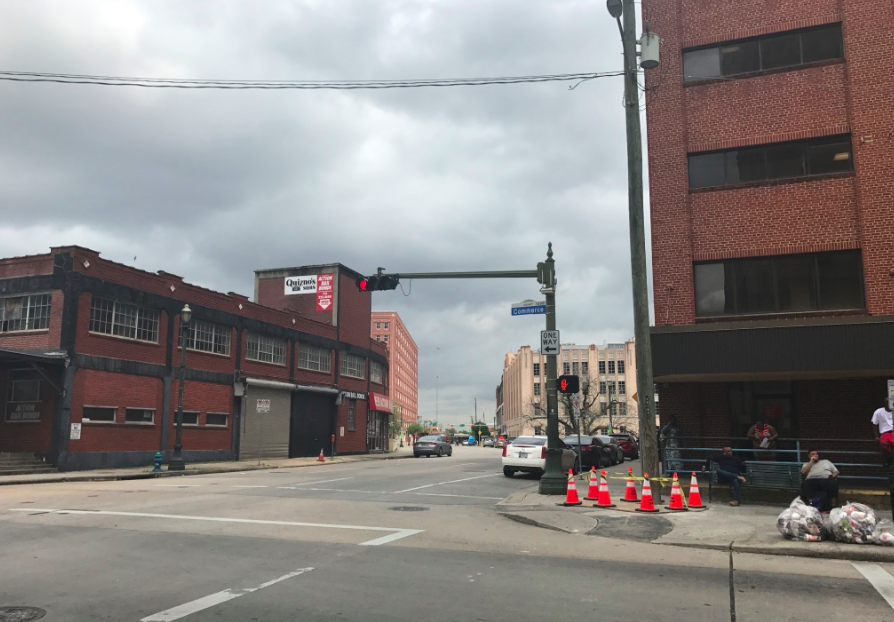 Sheriffs office
Jail
Bail bonds
Residential  
Near University of Houston
Site 5: Sheriff’s Office/ Jail District (zone of Discard?)
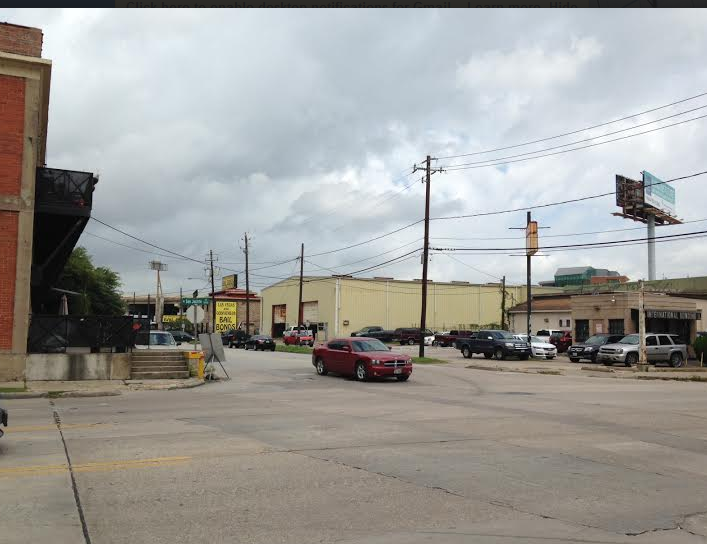 Sheriffs office
Jail
Bail bonds
Residential

Group with site 4
Theory: Zone of Discard
A haven for the homeless and social dropouts and as an area for adult entertainment. Common functions include pawnshops, cheap bars, low-grade cafes, cheap movie houses, repair shops, gun shops and low quality consumer mechanise.


Do sites 5 and 6 show these characteristics?
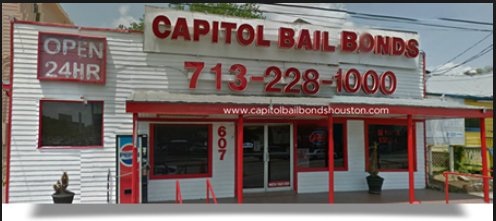 Decline in the CBD (source IB textbook)
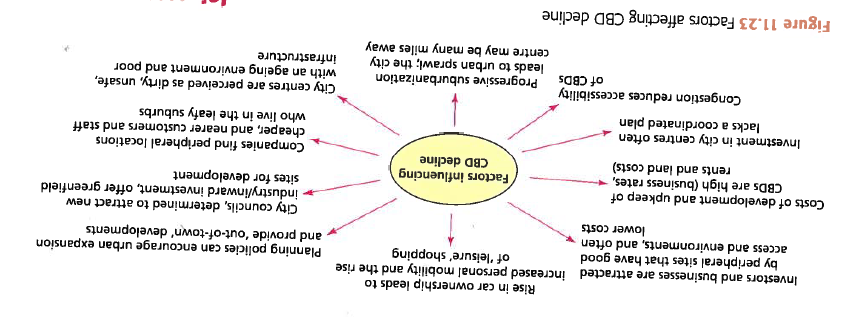 Site 7 : Theater District/ Chase Tower
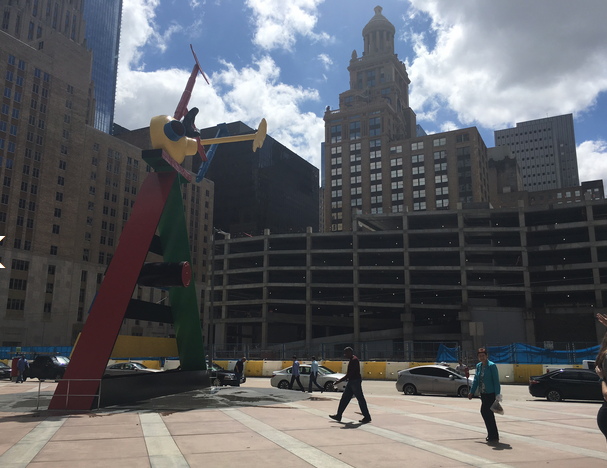 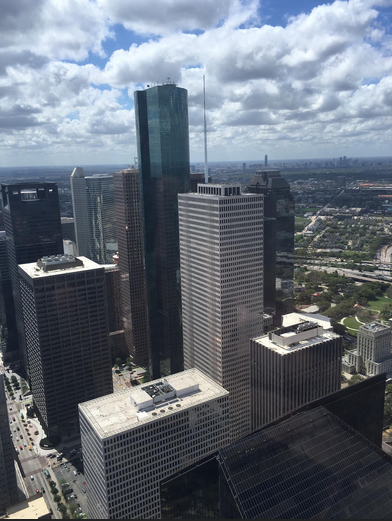 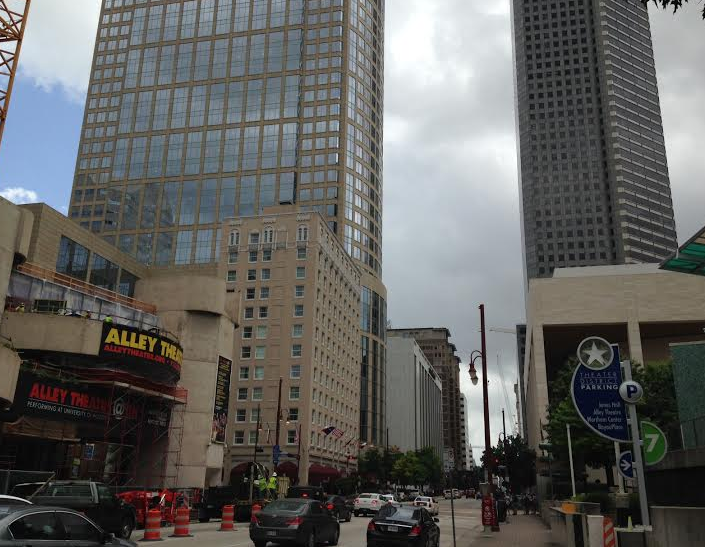 Concentration of theatres- Alley/ Wortham  Ballet )/ Jones Hall- symphony  
Restaurants
Hotels
Concert venue 
Chase- highest building- PVLI
Concentration of offices
Joan Miro sculpture Milam at Capitol Houston
http://joanmirohouston.blogspot.com/2013/06/joan-miro-sculpture-milam-at-capitol.html
Theory: THE ZONING OF URBAN AND SUBURBAN FUNCTIONS
A term used to describe the phenomenon when buildings of the same function cluster together in an area of a city or town. 
Businesses of the same kind locate near to each other. For example, fashion shops are located in a particular street of a CBD, and jewelry shops are located together in a different street.

Agglomeration: Closely associated businesses locate close to one another, and the links between them are increased. This is a similar concept to that in urban agglomeration where cities grow into each other.
Bid-Rent TheoryConcentrating on Commerce Rental Values (A)
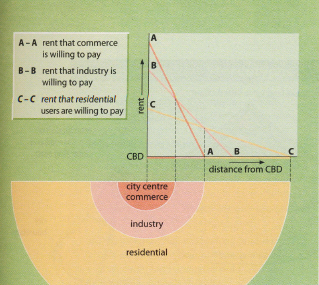 Any key theory should be explained on context of study in the introduction
Site 8: Retail (under regeneration)- Main and Dallas
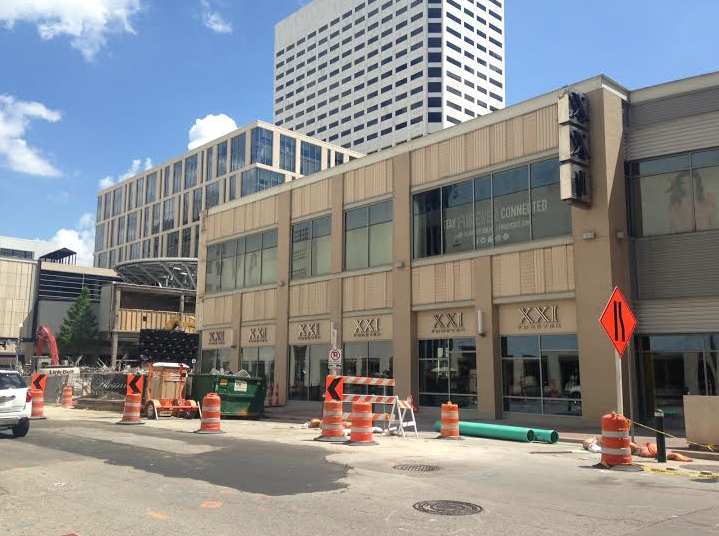 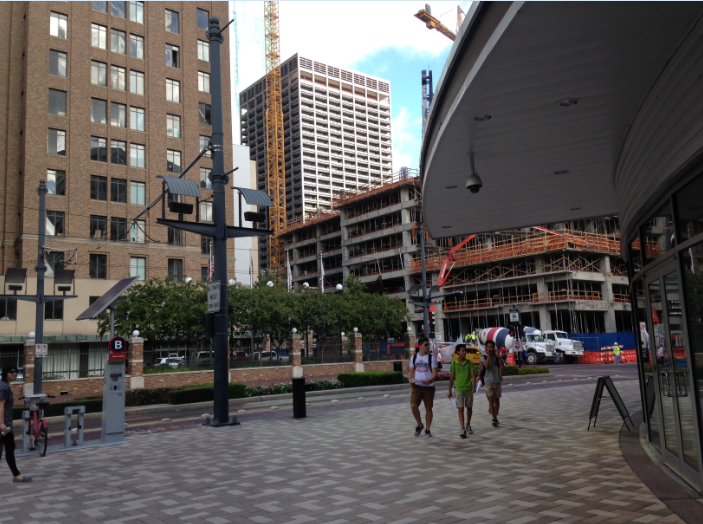 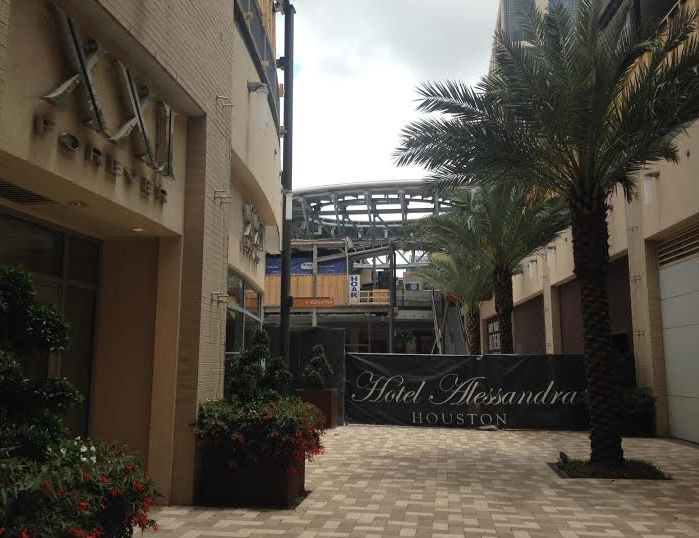 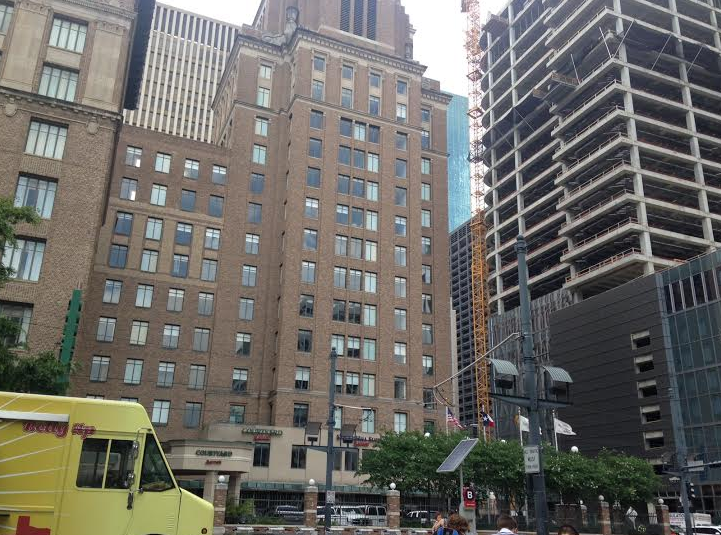 Shopping (but many abandoned- i.e. Macy’s)
Hotel
Cafes/ restaurants 
Good access to sustainable transport
Site 9: Library/ Town Hall (core)
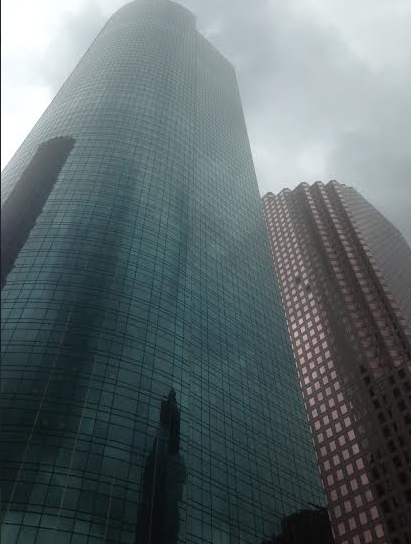 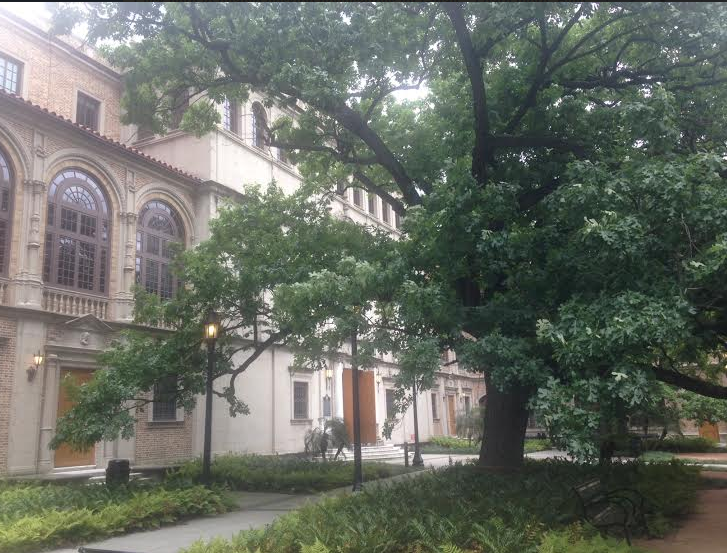 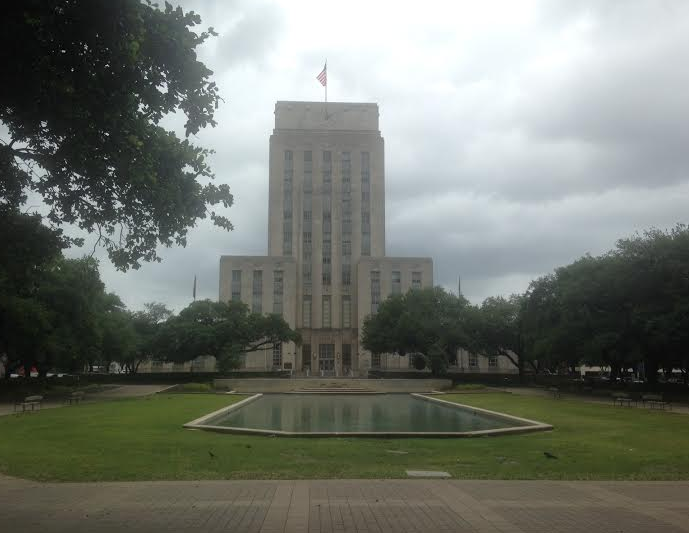 City hall- low density- parkland 
 Central Library 
High rise office blocks
Peer assessment:
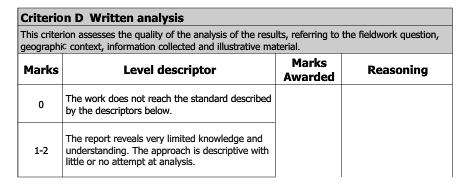 1: What level descriptor  and why?
2: What was good about it?
3: What could be improved?
4: What have I learnt for my own IA?
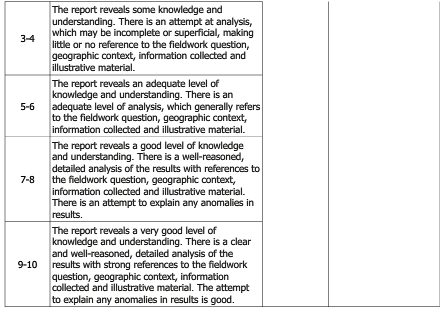 Sample paragraph 1
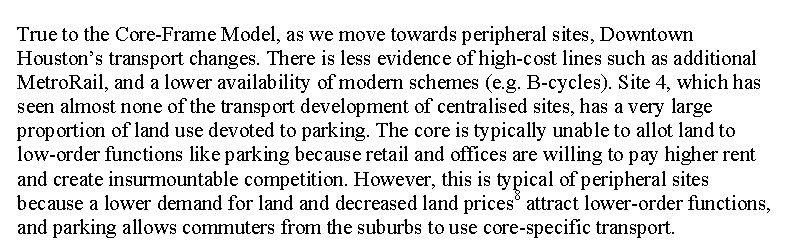 Sample paragraph 2
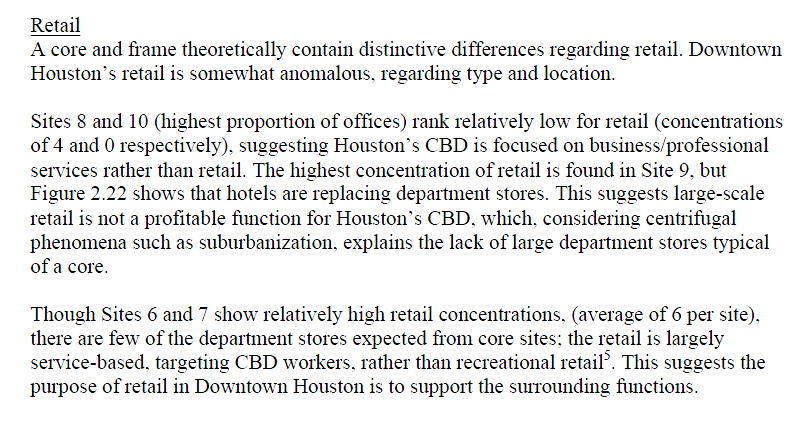 Sample paragraph 3
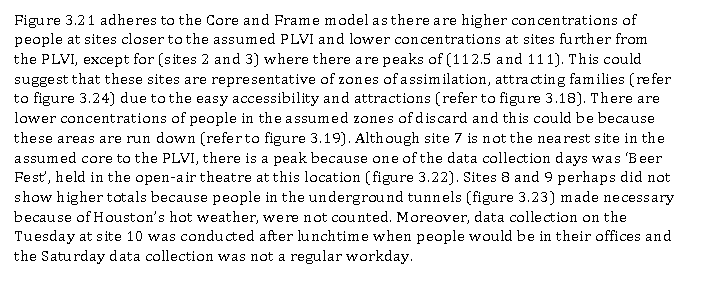 From example A on wiki
Use of data
Reference to figure number
Clear link to hypothesis
Good use of locational specific extra reading related to study
Link to theory
Sample paragraph 3
Link to theory (using correct language)
Link to figure number
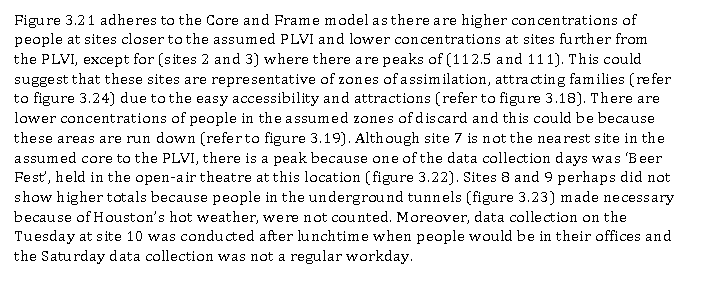 Some evaluation (although this should come properly in last section)
Explanation of anomalies
Location specific factors considered
Section E: Conclusion
Can you sketch out a core/ frame of Downtown Houston using the data?
Is that a possible thing to do- evaluation
What to include in the conclusion
In this section you summarise your findings
A simple summary of what you have found
Have your hypotheses (if using) been proven or disproven
Include some basic figures to support your summary
Make sure you relate back to the research question and theory
Don’t introduce any new information in your conclusion
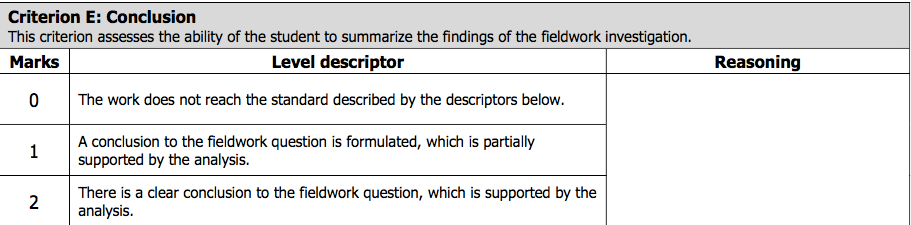 In this section you could draw your interpretation of how Houston links to the core/ frame model
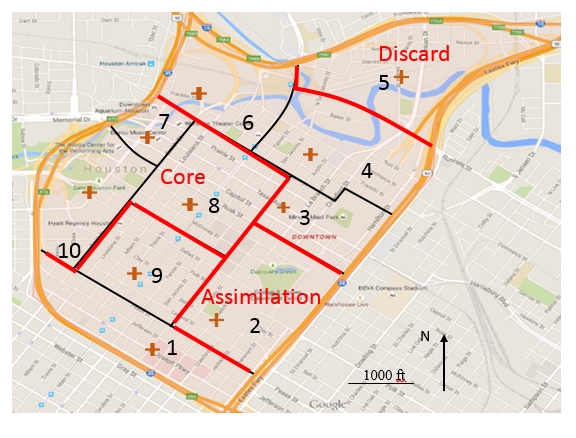 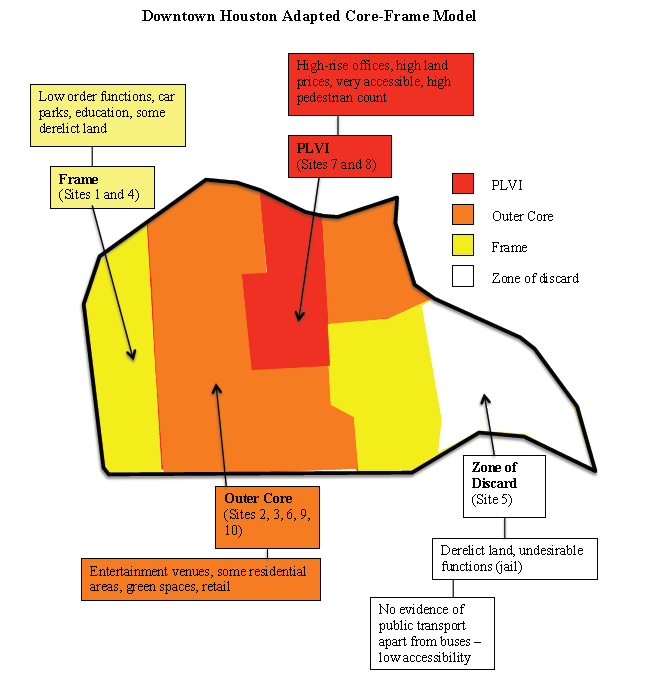 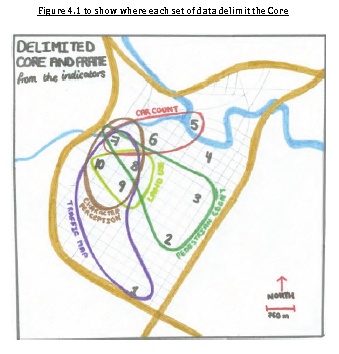 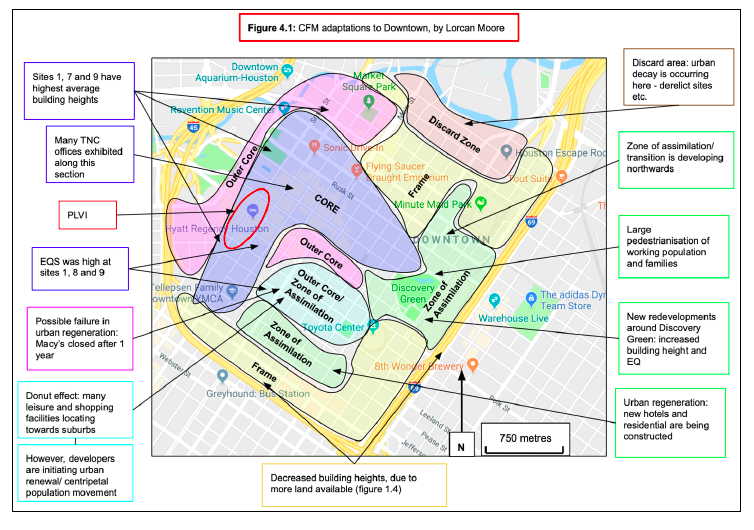 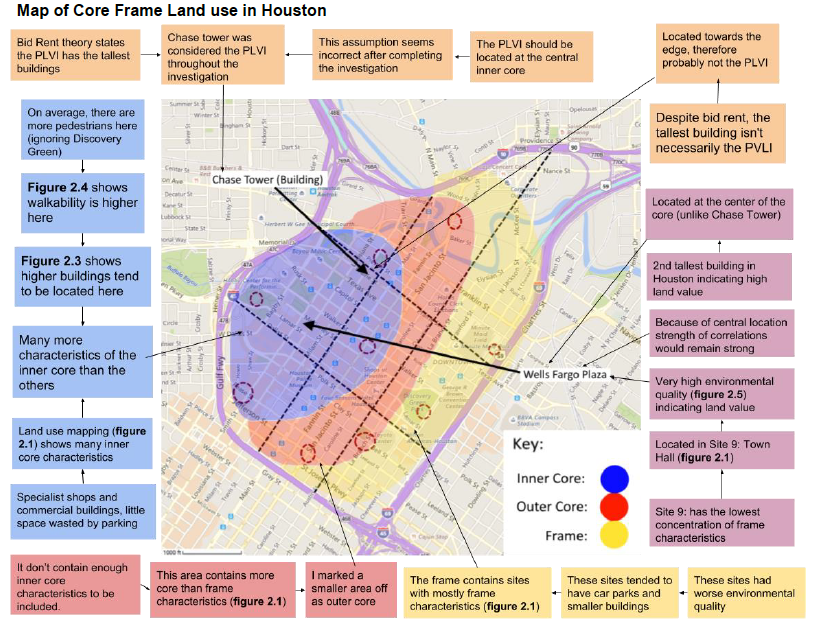